Art
第二课时
WWW.PPT818.COM
Revision
Which picture do you like?
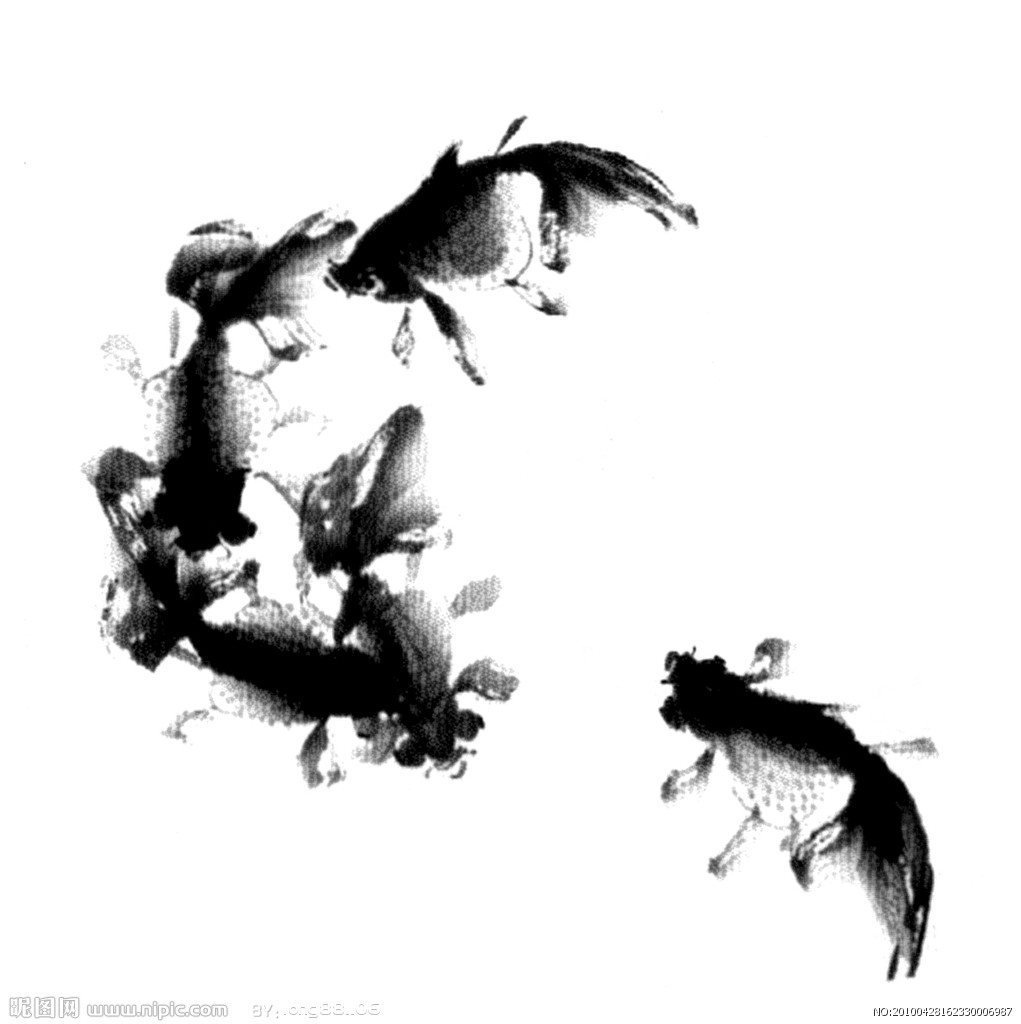 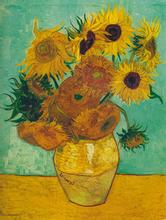 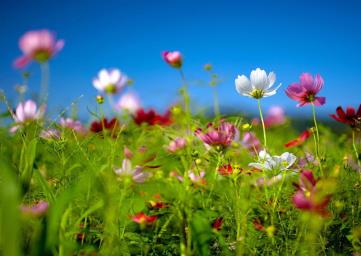 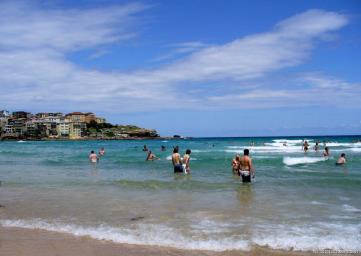 Which
Season 
do 
you 
like 
?
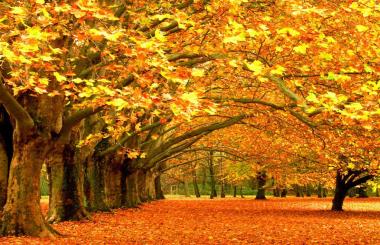 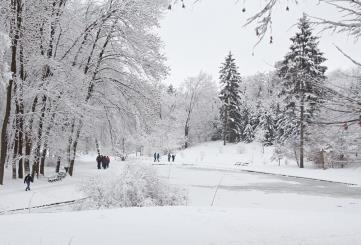 Which fruit do you like?
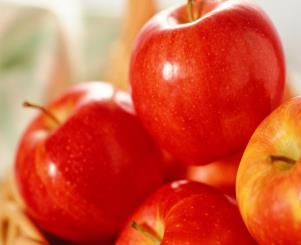 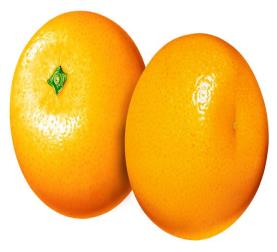 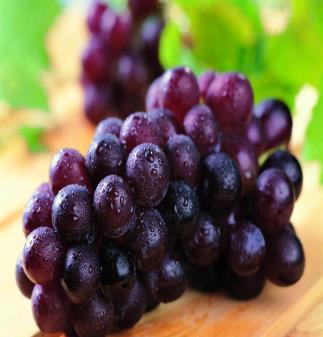 PPT模板：www.1ppt.com/moban/                  PPT素材：www.1ppt.com/sucai/
PPT背景：www.1ppt.com/beijing/                   PPT图表：www.1ppt.com/tubiao/      
PPT下载：www.1ppt.com/xiazai/                     PPT教程： www.1ppt.com/powerpoint/      
资料下载：www.1ppt.com/ziliao/                   范文下载：www.1ppt.com/fanwen/             
试卷下载：www.1ppt.com/shiti/                     教案下载：www.1ppt.com/jiaoan/               
PPT论坛：www.1ppt.cn                                     PPT课件：www.1ppt.com/kejian/ 
语文课件：www.1ppt.com/kejian/yuwen/    数学课件：www.1ppt.com/kejian/shuxue/ 
英语课件：www.1ppt.com/kejian/yingyu/    美术课件：www.1ppt.com/kejian/meishu/ 
科学课件：www.1ppt.com/kejian/kexue/     物理课件：www.1ppt.com/kejian/wuli/ 
化学课件：www.1ppt.com/kejian/huaxue/  生物课件：www.1ppt.com/kejian/shengwu/ 
地理课件：www.1ppt.com/kejian/dili/          历史课件：www.1ppt.com/kejian/lishi/
Which animal do you like?
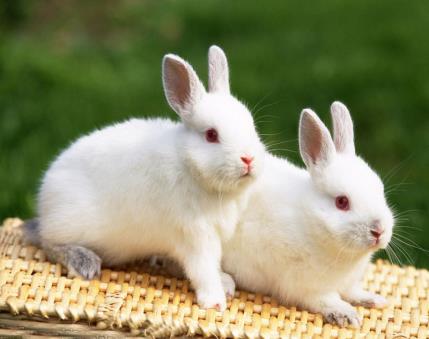 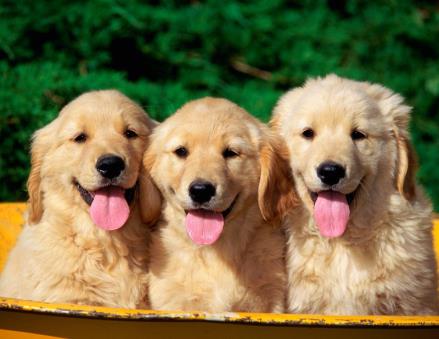 Which sport do you like?
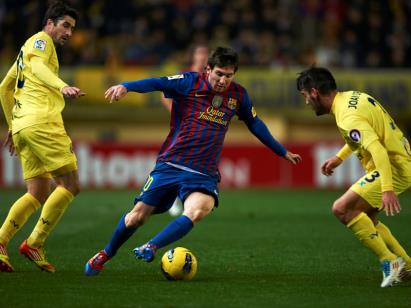 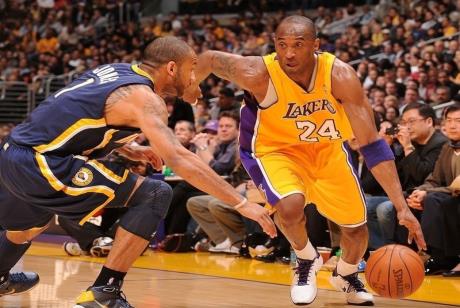 Lead-in
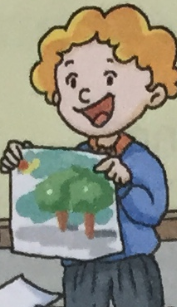 Do you know this boy?
He is Little Leo.  And he likes drawing very much.
Do you want  to know the story about him?
Read Para.1 and complete the sentences
Little Leo shows his picture to his friends.

  Leo:    Look at my picture.
Boys:    Wow, it’s nice. You’re________________, Leo.
  Leo:    I hope so, I like____________________.
going to be an artist
drawing very much
Read Para.2 and complete the sentences
drawing lesson
Little Leo is in a _____________.The teacher is putting
________ on the table.

       Leo:    What are we going to draw today, sir?
Teacher:    We’re going to___________________.
       Leo:     That’s easy. I can do it quickly.
an egg
draw an egg
Read Para.3 and complete the sentences
Little Leo is in another lesson. The teacher is putting an egg on the plate.
       Leo:   It’s an egg again, sir. Why do we draw eggs
                 all the time?
Teacher:  In the first lesson, the egg was____________. 
                Now this egg is________________. Look
                carefully! It looks ___________!
       Leo:  I see.
on the table
on the plate
different
Show time
Role play

Students act the story in groups.
Learn the sound
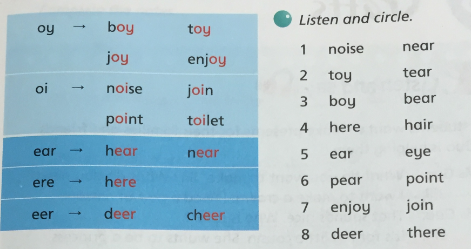 Culture corner
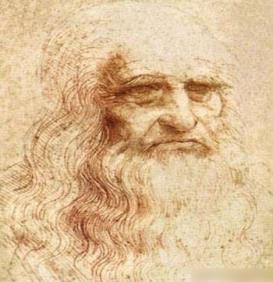 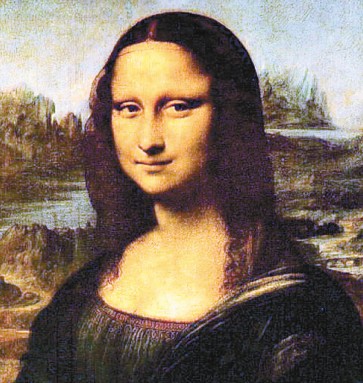 Leonardo da Vinci (1452-1519) was a great artist. He painted the Mona Lisa.
Homework.



Tell the story to your friends or parents.
The End